Я хочудо школи !!!
Прашко О. В., 
заступник завідувача відділу проектування розвитку обдарованості Інституту обдарованої дитини НАПН України
Звідки народжується бажання вчитись?
1. Навчання – відкриття. Учитель – чарівник, провідник у чарівну країну. 
Доступність матеріалу. Навчання на рівні інтелектуальних можливостей. 
Нічого не сприймати на віру. Клуб «Чомучок». 
 Поступове ускладнення. Ведуча роль теоретичних знань. Канапка з повторень. 
Гра як повітря. Забезпечення потреби в спілкуванні, взаємодії. Діалог – ведуча діяльність.
Успіх як нагорода. Букет заохочень. 
Любити – означає бачити і чути.
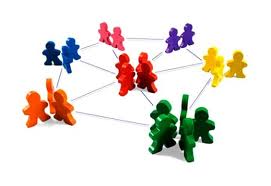 Інтеракція
— міжособистісна чи соціальна взаємодія (з англ, interaction - взаємодія).
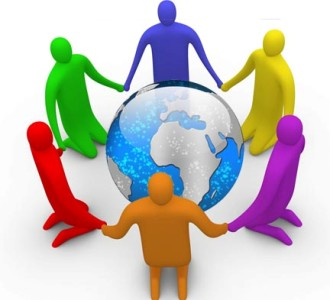 Інтерактивні технології кооперативного навчання
інтерактивні технології кооперативного навчання (організація навчання у малих групах учнів, об’єднаних спільною навчальною метою: робота в парах, один-два-чотири — усі разом, змінні трійки, карусель, робота в малих групах, акваріум тощо);
інтерактивні технології колективно-групового навчання - технології, що передбачають одночасну спільну (фронтальну) роботу всього класу;
технології ситуативного моделювання — побудова навчального процесу за допомогою залучення учня до гри, передусім, ігрове моделювання явищ, що вивчаються;
технології опрацювання дискусійних питань — широке публічне обговорення якогось суперечливого питання.
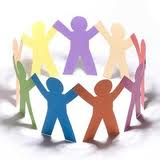 Визначення дискусії
Дискусія як метод інтерактивного навчання(discussion)-  дослідження, розбір
 Навчальна дискусія - цілеспрямоване, колективне обговорення конкретної проблеми, обмін думками, ідеями
У науковому обігу означення дискусії трактується як просте обговорення, під час якого учасники висловлюють думки з метою доповнення, уточнення того, що сказане, або з метою заперечення, зіткнення різних точок зору, підходів, позицій
Дискусія є вільним обміном думками, якими б непопулярними чи несподіваними для інших вони би не були (Кларін)
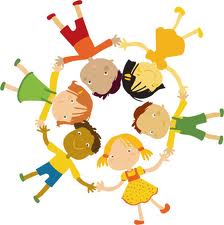 Складові взаємодії
1. Уміння слухати інших, зважувати і оцінювати аргументи співрозмовників.
2. Здатність формулювати свої погляди, позицію в умовах пожвавленого обговорення.
3. Уміння опанування емоціями.
4. Увага до всіх висловлювань та ідей.
5. Культура дискусії, формування ідеального зразка її проведення та ін.
Види групової роботи на уроці
1. Мозковий штурм;
2. Карусель;
3. Діалог;
4. Синтез думок;
                5. Пошук інформації;
                6. Коло ідей;
                7. Проект;
                8. Броунівський рух;
                                    9. Дерево рішень;
                                    10. Зроби вибір;
                                    11. Свіча (мікрофон);
                                    12. Акваріум
Діалогове навчання
«У того, хто знаходить знання лише в книгах, помилок більше, ніж правильних кроків»
 (Арабська поговірка)

 “Говорити із знавцем – все одне, що пити кокосове молоко з тростинним цукром»
(Індійська поговірка)
  “ Від великої голови користі не буде, якщо в середині її мозок не кипить»

(Російська поговірка)
Мозковий штурм
Учитель  пропонує проблему, яка фіксується на дошці, ватмані або зошиті. Усі учасники обговорення висувають ідеї щодо розв'язання проблеми. Усі ідеї записуються, групуються або ранжуються, аналізуються
Карусель
Учні створюють два кола: внутрішнє та зовнішнє. У внутрішньому колі учні сидять нерухомо, у зовнішньому учні міняються кожні 30 секунд. Завдання: проговорити за декілька хвилин декілька тем з метою обміну інформацією
Діалог
Клас об'єднують у 5-6 робочих груп. Обирається група експертів. Завдання: спільний пошук групами узгодженого рішення. Кожна група надає свій варіант рішення, підсумок записується на дошці. Експерти фіксують спільні погляди, узагальнюють відповіді. Групи обговорюють і записують у зошит остаточний варіант
Акваріум
Учні об’єднуються в три групи. Дві групи по черзі вирішують проблемне питання. Група експертів оцінює роботу груп, оцінюючи рівень взаємодії в групах та результативність пошуку шляхів вирішення проблеми
Синтез думок
Після об'єднання в групи і виконання завдання, учні не записують відповідь на дошці, а передають іншим групам. Ті доповнюють відповідь своїми думками, підкреслюють те, з чим не погоджуються. Експерти порівнюють висновки груп з власними висновками, роблять загальний звіт і представляють на обговорення усьому класу
Пошук інформації
Пошук відповідей на запитання, які можна знайти у різних джерелах інформації. Заслуховуються відповіді кожної групи. Відповіді  доповнюються та обговорюються
Коло ідей (велике коло)
Розв'язання суперечливих питань, складання переліку ідей і залучення всіх учнів до обговорення поставленого питання.  Усі групи мають однакове завдання, яке складається з кількох питань. Групи представляють свої пропозиції по черзі
Проект
Завдання: обговорити конкретну навчальну проблему з різних сторін. У результаті роботи груп складається єдиний проект, визначаються шляхи вирішення проблеми або досягнення мети. Складений проект, як правило, рецензує та доповнює група рецензентів
Броунівський рух
Учні рухаються по класу у вільному порядку з метою збору інформації для відповіді на поставлене питання
Дерево рішень
Клас об’єднується в 3-4 групи з однаковою кількістю учнів. 
		Кожна група обговорює питання і робить запис на своєму дереві (аркуш паперу). 
		Групи міняються «деревами», додаючи нові ідеї
Зроби вибір
Учитель зачитує твердження. Учні об’єднуються у групи, що підтримують те або інше твердження. 
		Завдання: пояснити власну позицію (власний вибір)
Свіча, мікрофон
По колу передається запалена свіча (уявний мікрофон). Учні по черзі стисло висловлюють свої думки щодо проблеми, що вирішується на уроці, дають відповідь на поставлене (широке) питання
Якості учителя
Гнучкість дій: Уміння орієнтуватися в обстановці, яка швидко змінюється; спонукати учасників дискусії до спільного вироблення правил, зосередженому обговоренню, обміну думками, зжатому, лаконічному підведенню підсумків.
Щирий інтерес до дитини:терпіння і інтерес під час висловлювання учнями думки; намагання узнати його точку зору, судженням, враження.
Широта сприйняття: Уміння  в умовах жвавого обговорення вільно виражати свою думку, не подавляючи при цьому інших, переконувати учасників дискусії, не наполягаючи на власній точці зору.
Якості учителя
Терпимість: спокійне сприйняття можливих помилок в фактах, логіці міркувань. Уміння спонукати учнів до прояснення та уточнення думки без намагання обірвати невдалу відповідь, яка на даний момент є єдиним проявом ініціативи;
Конструктивізм й творчий підхід: уміння побачити за нескладними висловлюваннями живу роботу думки, підтримати її, делікатно спрямувати на пошук результатів, який, можливо, невідомий самому учителю;
Доброзичливість: позитивне ставлення до особистості дитини, безоціночне сприйняття його думок, почуттів, емоційного стану.